选中图片Delete，点击中间图标即可插入新图片
20XX.06
湖南文理学院答辩通用模板
Hunan University of Arts and Sciences Common Template for Defense
汇报学生：OfficePLUS
指导老师：OfficePLUS
选中图片Delete，点击中间图标即可插入新图片
目
在此输入标题1
01
Please Enter heading 1 here
录
在此输入标题2
02
Please  Enter heading 2 here
CONTENT
在此输入标题3
03
Please Enter heading 3 here
在此输入标题4
04
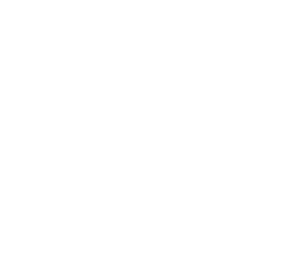 Please Enter heading 4 here
选中图片Delete，点击中间图标即可插入新图片
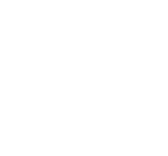 在此输入标题1
在此输入标题2
在此输入标题3
在此输入标题4
在此输入标题5
在此输入标题6
Please Enter heading 1 here
Please Enter heading 2 here
Please Enter heading 3 here
Please Enter heading 4 here
Please Enter heading 5 here
Please Enter heading 6 here
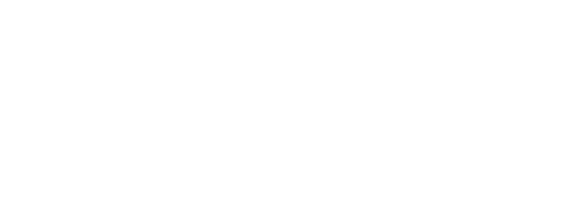 目录
CONTENTS
选中图片Delete，点击中间图标即可插入新图片
01
第一章标题
Title of Chapter I
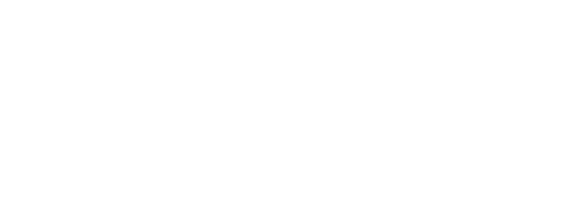 01
第一章节标题
Title of Chapter I
选中图片Delete，点击中间图标即可插入新图片
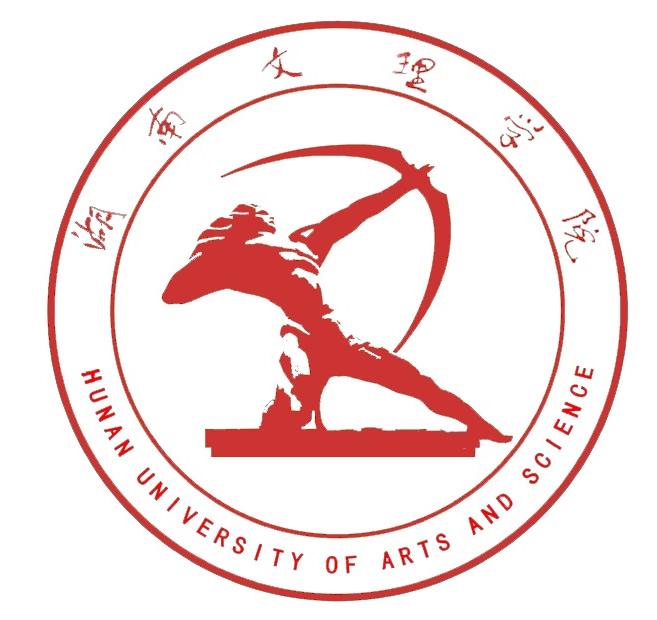 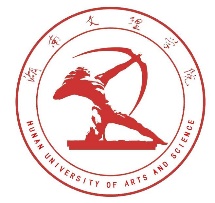 20XX.06
感谢观看
汇报学生：OfficePLUS
指导老师：OfficePLUS
选中图片Delete，点击中间图标即可插入新图片
02
纯文字页面
Text-only Page
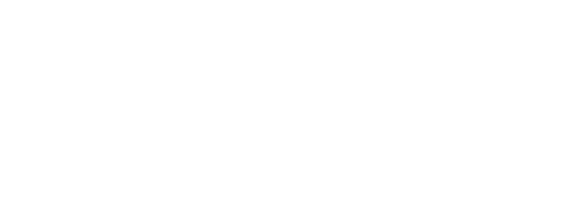 一段文字页
ONE PARAGRAPH
这里是正文区，请在这里填写您的内容，这里是正文区，请在这里填写您的内容，这里是正文区，请在这里填写您的内容，这里是正文区，请在这里填写您的内容，这里是正文区，请在这里填写您的内容，这里是正文区，请在这里填写您的内容，这里是正文区，请在这里填写您的内容
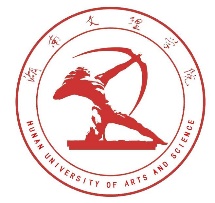 两栏文字页
TWO-COLUMN TEXT
在此输入您的内容，在此输入您的内容，在此输入您的内容
Please enter your content here.
标题1
在此输入您的内容，在此输入您的内容，在此输入您的内容
Please enter your content here.
Title 1
在此输入您的内容，在此输入您的内容，在此输入您的内容
Please enter your content here.
在此输入您的内容，在此输入您的内容，在此输入您的内容
Please enter your content here.
标题2
在此输入您的内容，在此输入您的内容，在此输入您的内容
Please enter your content here.
Title 2
在此输入您的内容，在此输入您的内容，在此输入您的内容
Please enter your content here.
两栏对比页
TWO-COLUMN COMPARISON
请输入您的小标题
坐落于湘西北历史文化名城——常德市，学校是湖南省人民政府举办、湖南省与常德市共建的全日制普通高等学校
请输入您的小标题
被确定为国家“产教融合工程应用型本科规划高校”，入选国家大学生文化素质教育基地“湖南省2011计划”
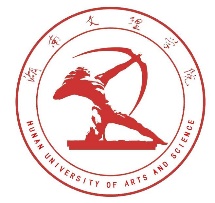 三栏文字页
THREE-COLUMN TEXT
小标题
小标题
小标题
2
1
3
坐落于湘西北历史文化名城——常德市，学校是湖南省人民政府举办、湖南省与常德市共建的全日制普通高等学校
被确定为国家“产教融合工程应用型本科规划高校”，入选国家大学生文化素质教育基地“湖南省2011计划”
2017年被湖南省教育厅确定为新增硕士学位授予立项建设单位，2018年被确认为湖南省“双一流”高水平应用特色学院
四栏文字页
FOUR-COLUMN TEXT
│小标题│
│小标题│
│小标题│
│小标题│
坐落于湘西北历史文化名城——常德市，学校是湖南省人民政府举办、湖南省与常德市共建的全日制普通高等学校
被确定为国家“产教融合工程应用型本科规划高校”，入选国家大学生文化素质教育基地“湖南省2011计划”
2017年被湖南省教育厅确定为新增硕士学位授予立项建设单位，2018年被确认为湖南省“双一流”高水平应用特色学院
学校占地面积2814亩，；图书馆藏纸质图书239.74万册，电子图书211万余种；教学科研仪器设备总值2.91亿元
四段文字页
FOUR CONTENT
这是第一条内容，在此输入你的观点
项目1
Project 1
4大项目
项目2
这是第二条内容，在此输入你的观点
Project 2
项目4
项目3
这是第三条内容，在此输入你的观点
这是第四条内容，在此输入你的观点
Project 3
Project 4
多栏文字页
MULTI-COLUMN TEXT
01
02
03
标题
标题
标题
在这里输入您的内容，在这里输入您的内容，在这里输入您的内容,在这里输入您的内容。
在这里输入您的内容，在这里输入您的内容，在这里输入您的内容,在这里输入您的内容。
在这里输入您的内容，在这里输入您的内容，在这里输入您的内容,在这里输入您的内容。
标题
在这里输入您的内容，您可以将上方三栏文字转为图片区，此栏用作注释。在这里输入您的内容，您可以将上方三栏文字转为图片区，此栏用作注释。在这里输入您的内容，您可以将上方三栏文字转为图片区，此栏用作注释。
选中图片Delete，点击中间图标即可插入新图片
03
图文混排页
Mixed Graphics
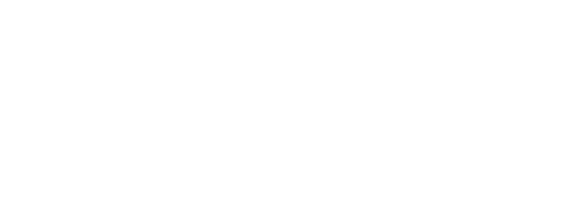 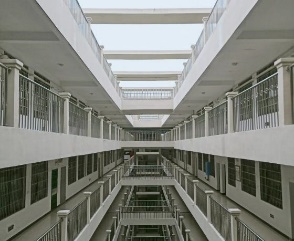 若新插入图片无样式，选择左边的图片Ctrl + Shift +C复制，再选择新图片Ctrl + Shift +V 粘贴
单图文字页
DIAGRAMMATIC TEXT
输入您的小标题
01
怎么更换左侧的照片？选中它，“ Delete “ 删除，然后点击占位符中间的图标上传您自己的照片即可；如果照片有拉伸压缩，请点击图片格式菜单，“裁剪“标签下点击“填充”
输入您的小标题
02
怎么更换左侧的照片？选中它，“ Delete “ 删除，然后点击占位符中间的图标上传您自己的照片即可；如果照片有拉伸压缩，请点击图片格式菜单，“裁剪“标签下点击“填充”
图片小标题
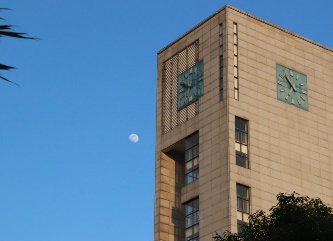 若新插入图片无样式，选择左边的图片Ctrl + Shift +C复制，再选择新图片Ctrl + Shift +V 粘贴
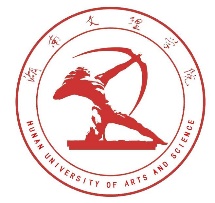 两栏图片页
TWO-COLUMN PICTURE
输入您的小标题
01
怎么更换左侧的照片？选中它，“ Delete “ 删除，然后点击占位符中间的图标上传您自己的照片即可；如果照片有拉伸压缩，请点击图片格式菜单，“裁剪“标签下点击“填充”
输入您的小标题
02
怎么更换右侧的照片？选中它，“ Delete “ 删除，然后点击占位符中间的图标上传您自己的照片即可；如果照片有拉伸压缩，请点击图片格式菜单，“裁剪“标签下点击“填充”
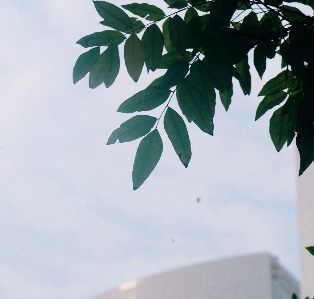 若新插入图片无样式，选择左边的图片Ctrl + Shift +C复制，再选择新图片Ctrl + Shift +V 粘贴
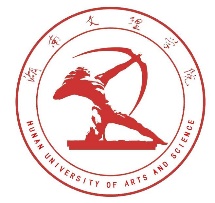 三栏图文页
THREE-COLUMN GRAPHIC
图片小标题
图片小标题
图片小标题
坐落于湘西北历史文化名城——常德市，学校是湖南省人民政府举办、湖南省与常德市共建的全日制普通高等学校
被确定为国家“产教融合工程应用型本科规划高校”，入选国家大学生文化素质教育基地“湖南省2011计划”
2017年被湖南省教育厅确定为新增硕士学位授予立项建设单位，2018年被确认为湖南省“双一流”高水平应用特色学院
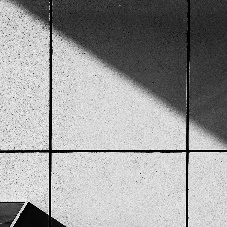 若新插入图片无样式，选择左边的图片Ctrl + Shift +C复制，再选择新图片Ctrl + Shift +V 粘贴
四栏图文页
FOUR-COLUMN GRAPHIC
小标题
小标题
小标题
小标题
这里正文区，在此输入对图片的一些注释
这里正文区，在此输入对图片的一些注释
这里正文区，在此输入对图片的一些注释
这里正文区，在此输入对图片的一些注释
选中图片Delete，点击中间图标即可插入新图片
自我介绍页
SELF INTRODUCTION
请在这里输入您的相关简介或者头衔成就
请在这里输入您的相关简介或者头衔成就
请在这里输入您的相关简介或者头衔成就
请在这里输入您的相关简介或者头衔成就
请在这里输入您的相关简介或者头衔成就
请在这里输入您的相关简介或者头衔成就
请在这里输入您的相关简介或者头衔成就
请在这里输入您的相关简介或者头衔成就
姓名
您的姓名
学院
您的学院
班级
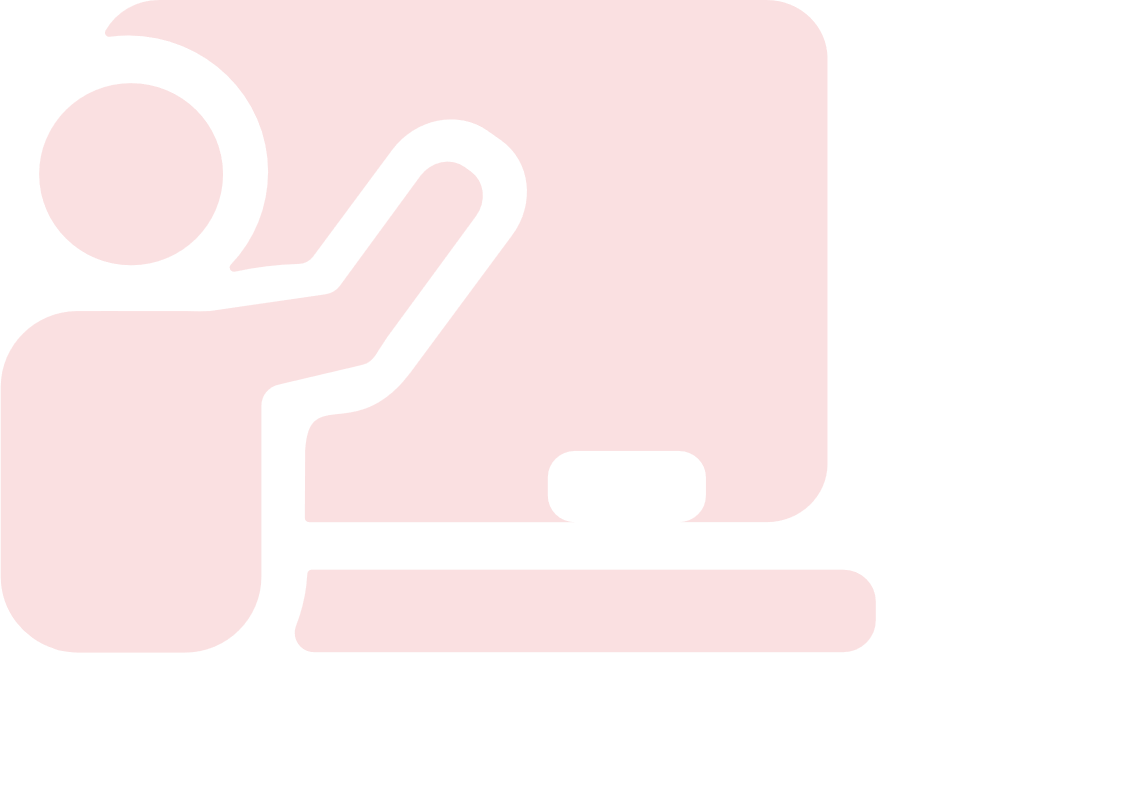 您的班级
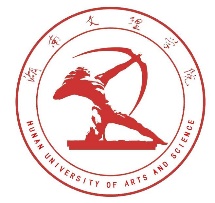 双人物介绍页
DOUBLE FIGURE
怎么更换左侧的照片？选中它，“ Delete”删除，然后点击占位符中间的图标上传您自己的照片即可；如果照片有拉伸压缩，请点击图片格式菜单，“裁剪”标签下点击“填充。
怎么更换右侧的照片？选中它，“ Delete”删除，然后点击占位符中间的图标上传您自己的照片即可；如果照片有拉伸压缩，请点击图片格式菜单，“裁剪”标签下点击“填充。
若新插入图片无样式，选择左边的图片Ctrl + Shift +C复制，再选择新图片Ctrl + Shift +V 粘贴
团队介绍页
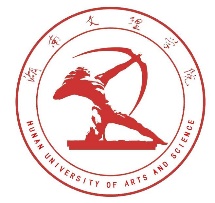 TEAM INTRODUCTION
姓名
姓名
姓名
姓名
相关介绍或头衔
图片替换同之前的方法
相关介绍或头衔
图片替换同之前的方法
相关介绍或头衔
图片替换同之前的方法
相关介绍或头衔
图片替换同之前的方法
网页样机页
WEB PROTOTYPE
输入小标题
输入小标题
输入小标题
请在这里输入正文,请在这里输入正文,
请在这里输入正文,请在这里输入正文
请在这里输入正文,请在这里输入正文,
请在这里输入正文,请在这里输入正文
请在这里输入正文,请在这里输入正文,
请在这里输入正文,请在这里输入正文
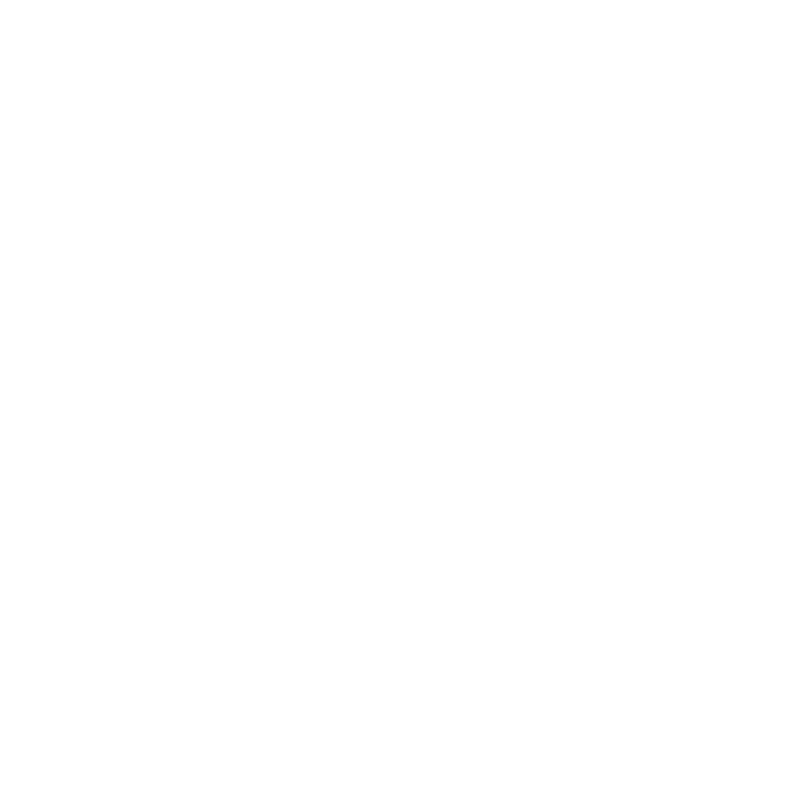 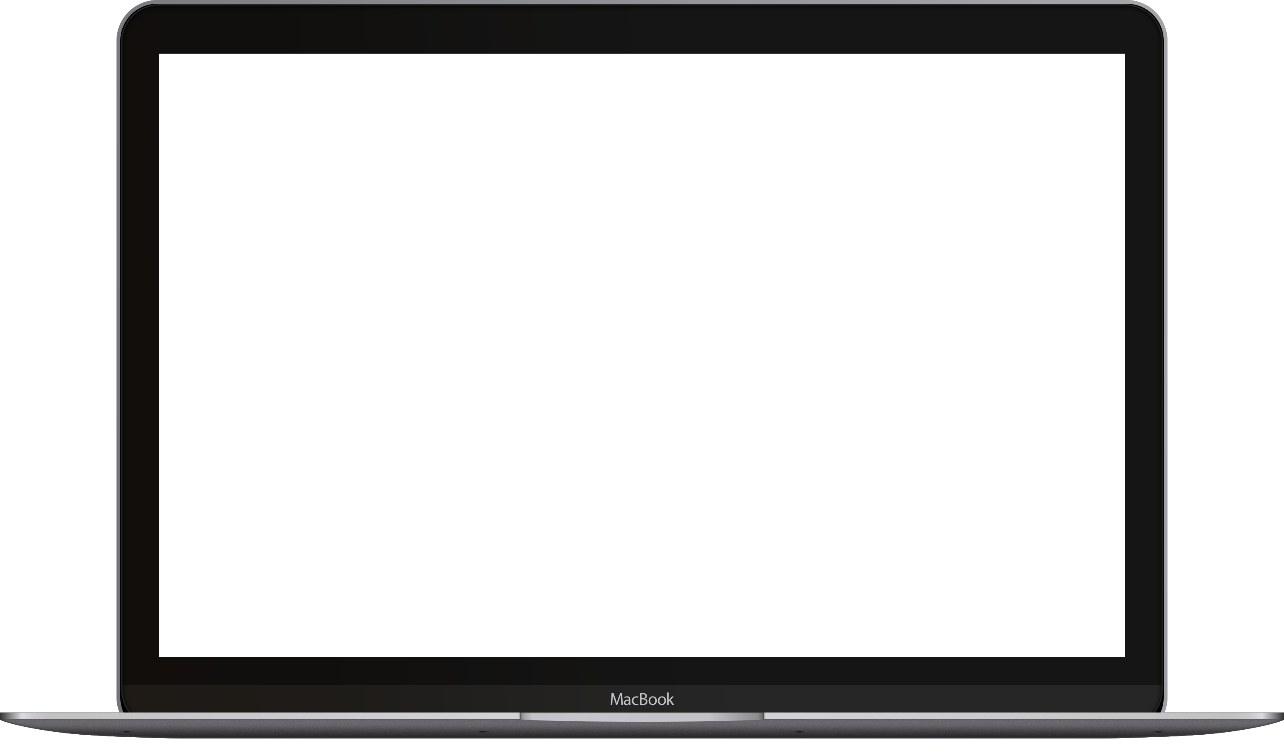 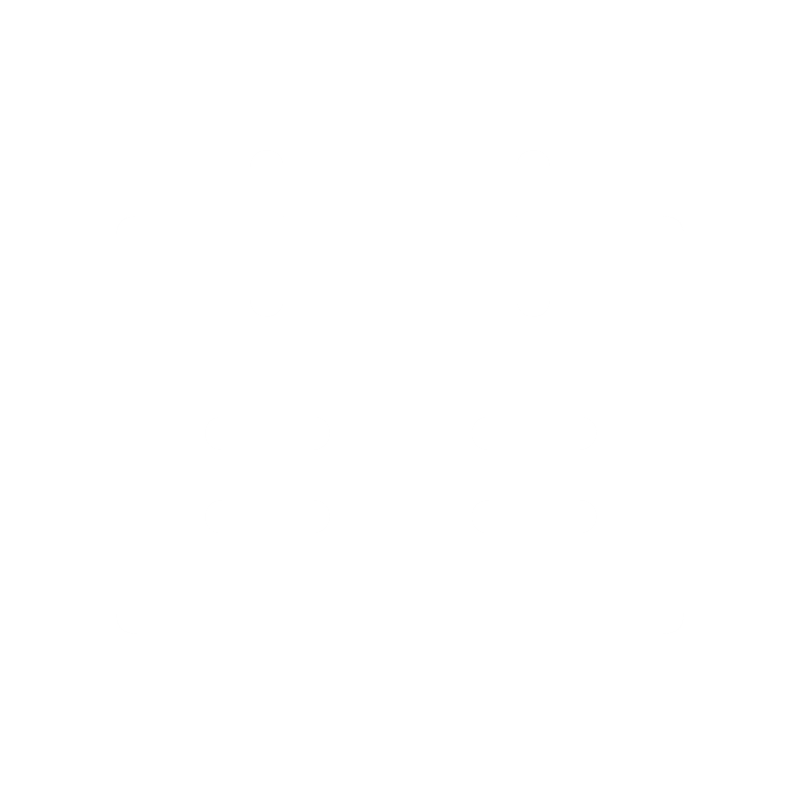 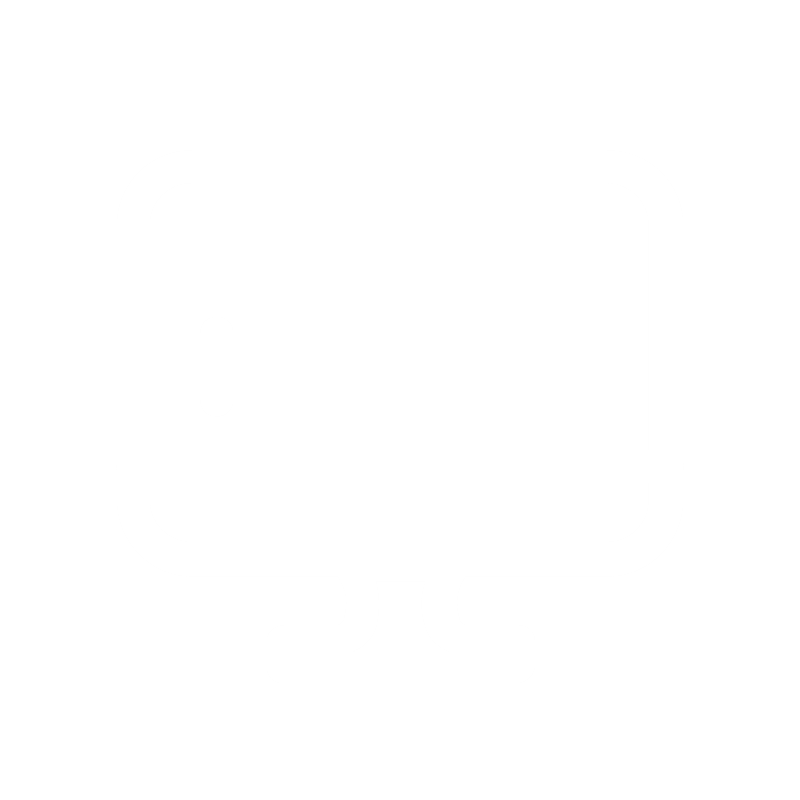 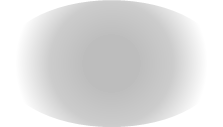 手机样机页
PHONE PROTOTYPE
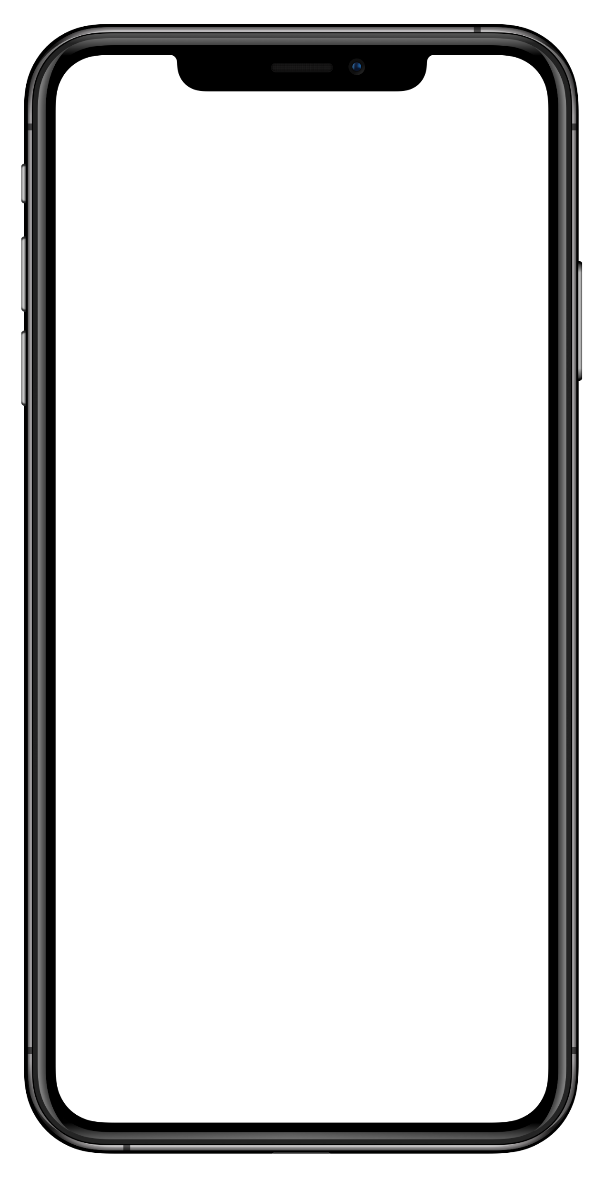 01
01
小标题
小标题
请在这里输入您的正文内容，请在这里输入您的正文内容
请在这里输入您的正文内容，请在这里输入您的正文内容
03
小标题
04
小标题
请在这里输入您的正文内容，请在这里输入您的正文内容
请在这里输入您的正文内容，请在这里输入您的正文内容
05
06
小标题
小标题
请在这里输入您的正文内容，请在这里输入您的正文内容
请在这里输入您的正文内容，请在这里输入您的正文内容
选中图片Delete，点击中间图标即可插入新图片
04
逻辑图表页
Logic Diagram
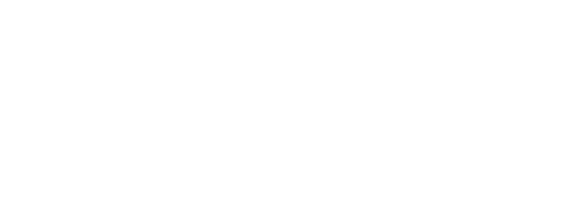 多段文字页
MULTI-TEXT PAGE
小标题
小标题
可以把中间的文字换成图标
可以把中间的文字换成图片
小标题
小标题
中心论点
您也可以删除两条排版为四段式
您也可以删除两条排版为四段式
小标题
小标题
点击形状，右键-“设置形状格式”，选择图片填充即可插入图片
点击形状，右键-“设置形状格式”，选择图片填充即可插入图片
四点文字页
FOUR-COLUMN TEXT
1
2
1
2
这里用来填写分论点
这里用来填写分论点
中心论点
3
4
3
4
可以把中心的
文字换替为小图标
可以把中心的
文字替换为小图标
波浪时间轴页
WAVE TIMELINES
20XX年
20XX年
20XX年
在此输入进展，在此输入进展
在此输入进展，在此输入进展
在此输入进展，在此输入进展
20XX年
20XX年
在此输入进展，在此输入进展
在此输入进展，在此输入进展
尺子时间轴页
WAVE TIMELINES
20XX.06
20XX.02
20XX.02
这里是正文区，您在这里输入正文内容，您可以随意调整时间节点的数量
这里是正文区，您在这里输入正文内容，您可以随意调整时间节点的数量
这里是正文区,在这里输入您的内容
20XX.03
20XX.01
20XX.01
这里是正文区，您在这里输入正文内容，您可以随意调整时间节点的数量
这里是正文区，您可以随意调整时间节点的数量
这里是正文区，您可以随意调整时间节点的数量
百分比进度页
PERCENTAGE PROGRESS
100%
70%
20%
第一阶段
第二阶段
第三阶段
这里是正文区，用来填写内容
在这里输入您的项目进展
选中图标，上方“设计选项卡”
编辑数据，即可修改百分比
选中图标，上方“设计选项卡” 
编辑数据，即可修改百分比
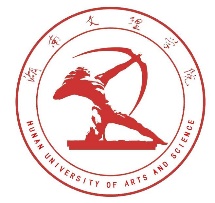 环形图表页
RING CHART
小标题
在此输入正文内容，右侧表格的数据可以随时修改，单击图表，选中上方“设计”选项卡，单击“编辑数据”即可。
在此输入正文内容，右侧表格的数据可以随时修改，单击图表，选中上方“设计”选项卡，单击“编辑数据”即可
图表标题
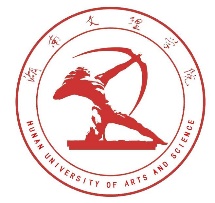 折线图表页
FOLDING LINE CHART
小标题
在此输入正文内容，右侧表格的数据可以随时修改，单击图表，选中上方“设计”选项卡，单击“编辑数据”即可，同理，单击“更改图表选项”即可切换其他类型的图表
在此输入正文内容，右侧表格的数据可以随时修改，单击图表，选中上方“设计”选项卡，单击“编辑数据”即可，同理，单击“更改图表选项”即可切换其他类型的图表
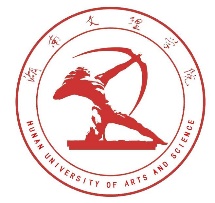 柱状图表页
COLUMNAR CHART
小标题
在此输入正文内容，右侧表格的数据可以随时修改，单击图表，选中上方“设计”选项卡，单击“编辑数据”即可，同理，单击“更改图表选项”即可切换其他类型的图表
小标题
在此输入正文内容，右侧表格的数据可以随时修改，单击图表，选中上方“设计”选项卡，单击“编辑数据”即可，同理，单击“更改图表选项”即可切换其他类型的图表
问答白板页
QUESTION AND ANSWER
Q&A
合作伙伴页
PARTNERS
名人名言页
FAMOUS QUOTES
有时候生活会给你迎头一击，不要灰心丧气。我坚信，唯一可以让我坚持下去的，就是我对自己事业的热爱。你必须去寻找自己所爱.当你真的发现时你就会感到，就像任何伟大的感情关系一样，岁月的更迭只会让这份情愈发深刻，所以千万不要放弃，要继续寻找。
By 史蒂芬·乔布斯
名人名言页
FAMOUS QUOTES
有时候生活会给你迎头一击，不要灰心丧气。我坚信，唯一可以让我坚持下去的，就是我对自己事业的热爱。你必须去寻找自己所爱.当你真的发现时你就会感到，就像任何伟大的感情关系一样，岁月的更迭只会让这份情愈发深刻，所以千万不要放弃，要继续寻找。
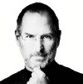 By 史蒂芬·乔布斯
若新插入图片无样式，选择左边的图片Ctrl + Shift +C复制，再选择新图片Ctrl + Shift +V 粘贴
`
名人名言页
QUOTES WITH PHOTO
有时候生活会给你迎头一击，不要灰心丧气。我坚信，唯一可以让我坚持下去的，就是我对自己事业的热爱。你必须去寻找自己所爱.当你真的发现时你就会感到，就像任何伟大的感情关系一样，岁月的更迭只会让这份情愈发深刻，所以千万不要放弃，要继续寻找。
史蒂芬·乔布斯
观点总结页
SUMMARY OF VIEWS
你要知道什么是自己想要的，知道什么是不可逆转的，知道用什么方式实现梦想，知道用什么心情面对苦难，人就在转瞬间感悟，进退得失不离不弃也就都有了答案。我不知道命运会把我带到何方，但是我一直会用善良维护左右。
参考文献页
REFERENCES
[序号]作者.篇名[J].刊名，出版年份，卷号（期号）：起止页码.
[序号]作者.书名[M].出版地：出版社，出版年份：起止页码.
[序号]作者.篇名[N].报纸名，出版日期（版次）.
[序号]作者.篇名[C].出版地：出版者，出版年份：起始页码.
[序号]作者.篇名[D].出版地：保存者，出版年份：起始页码.
[序号]作者.篇名[R].出版地：出版者，出版年份：起始页码.
[序号]颁布单位.条例名称.发布日期